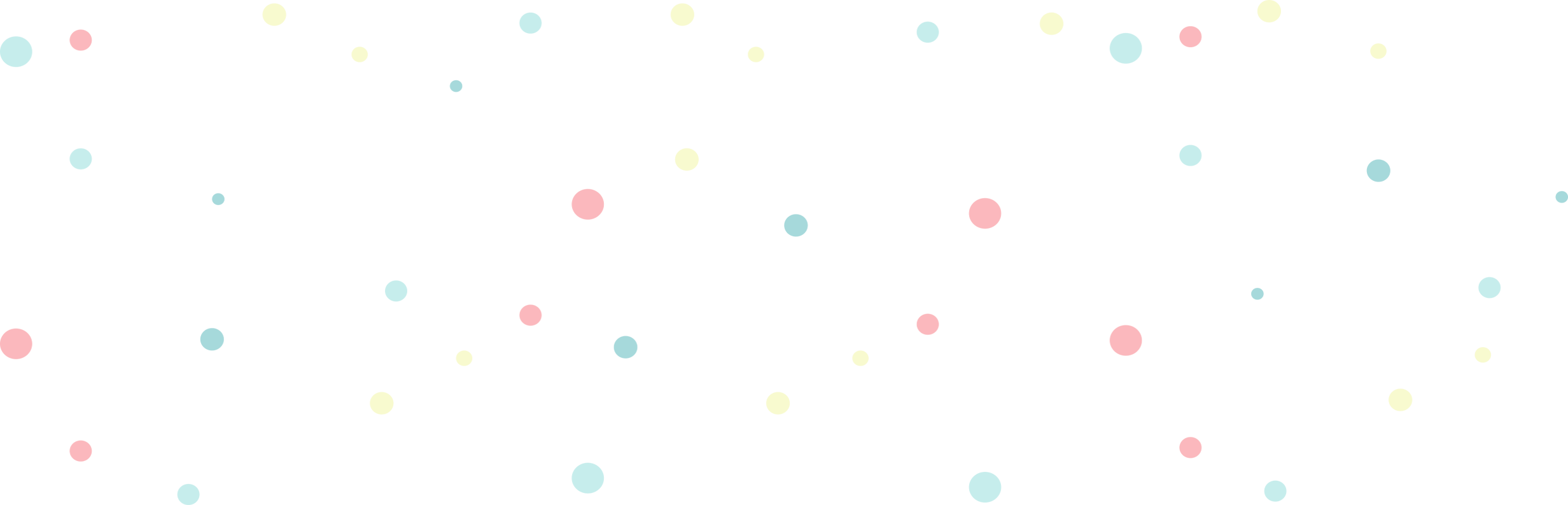 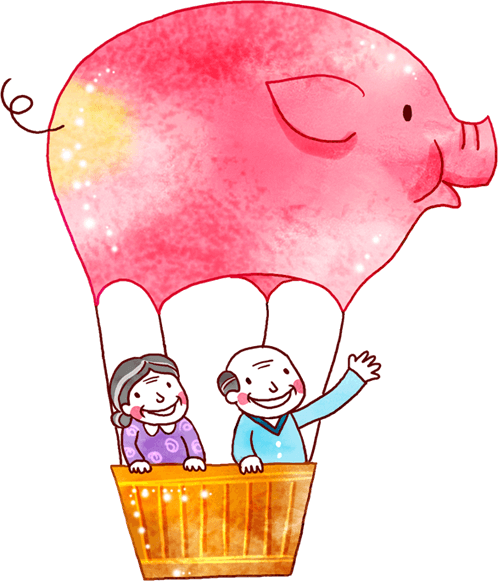 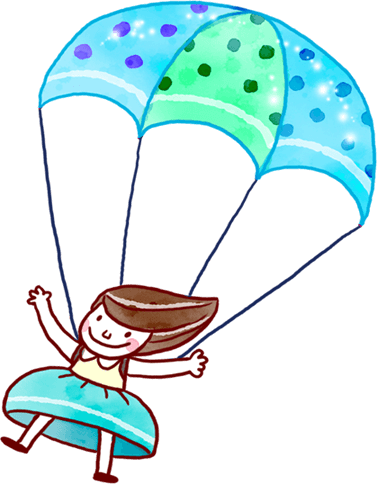 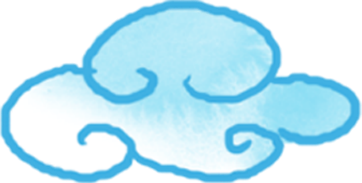 Chào mừng thầy cô và các em đến với môn Tiếng Việt
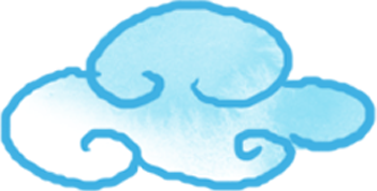 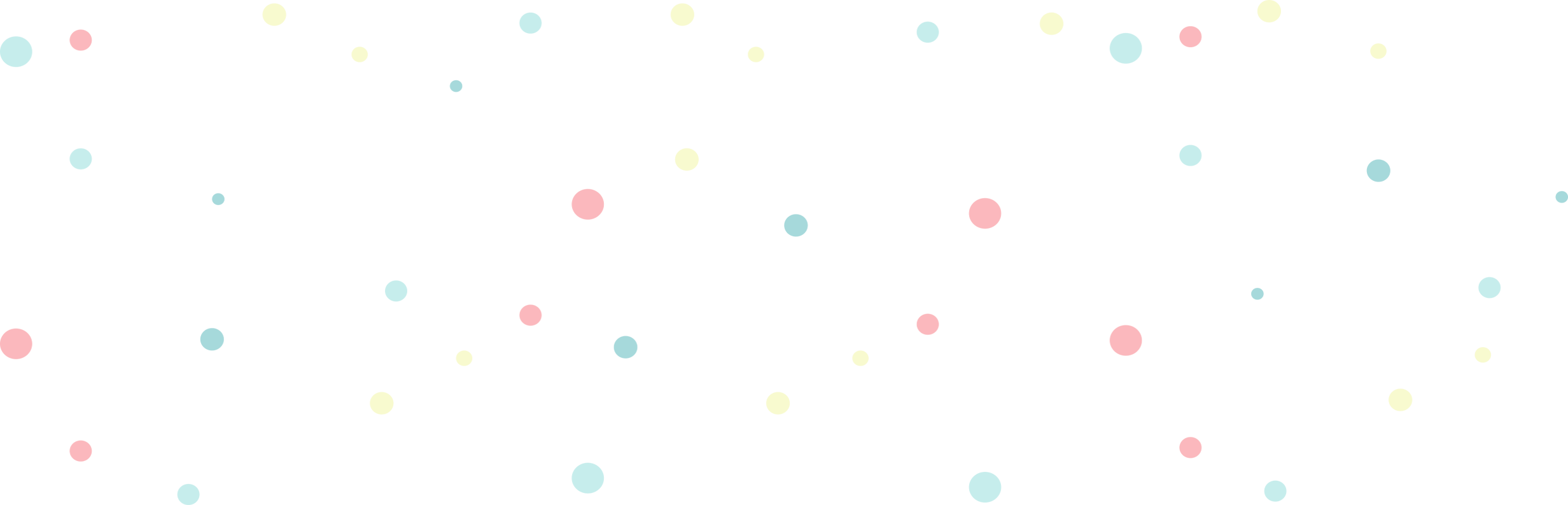 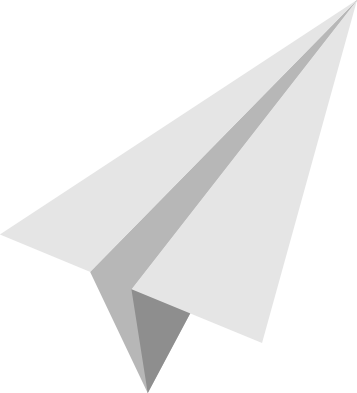 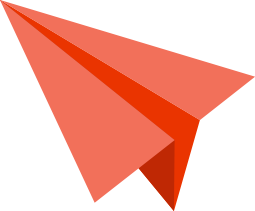 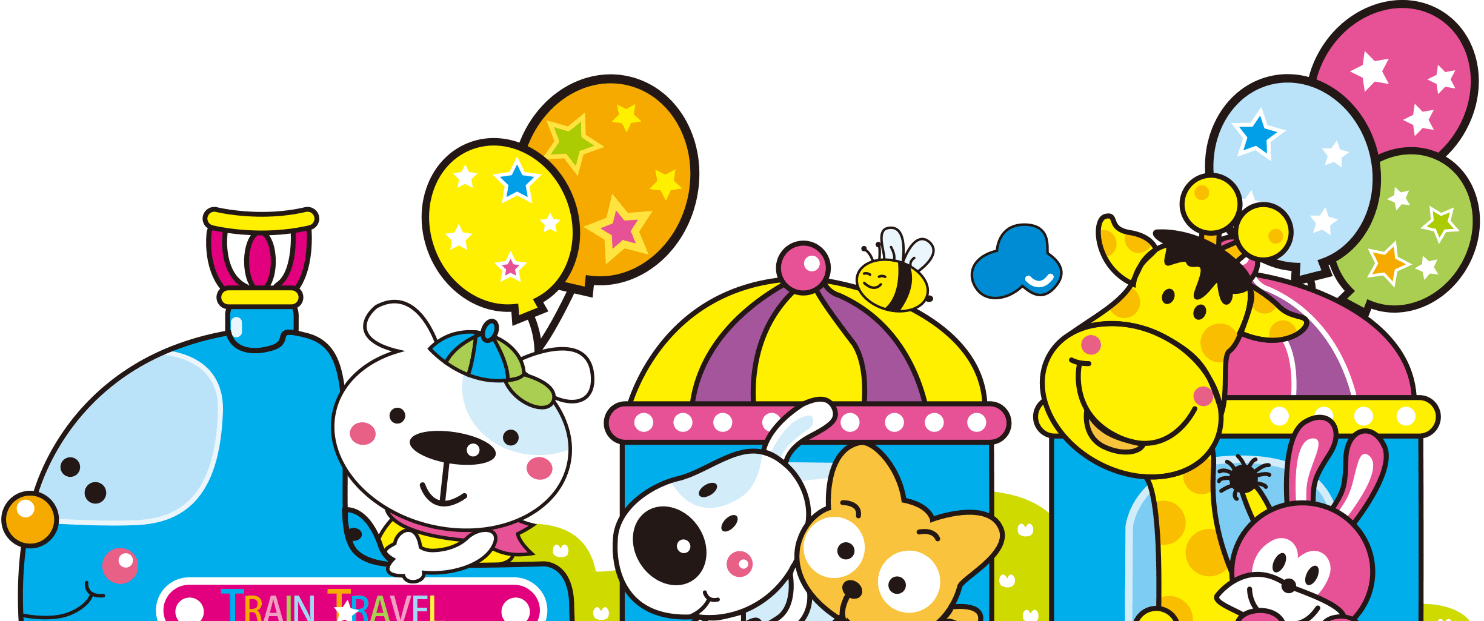 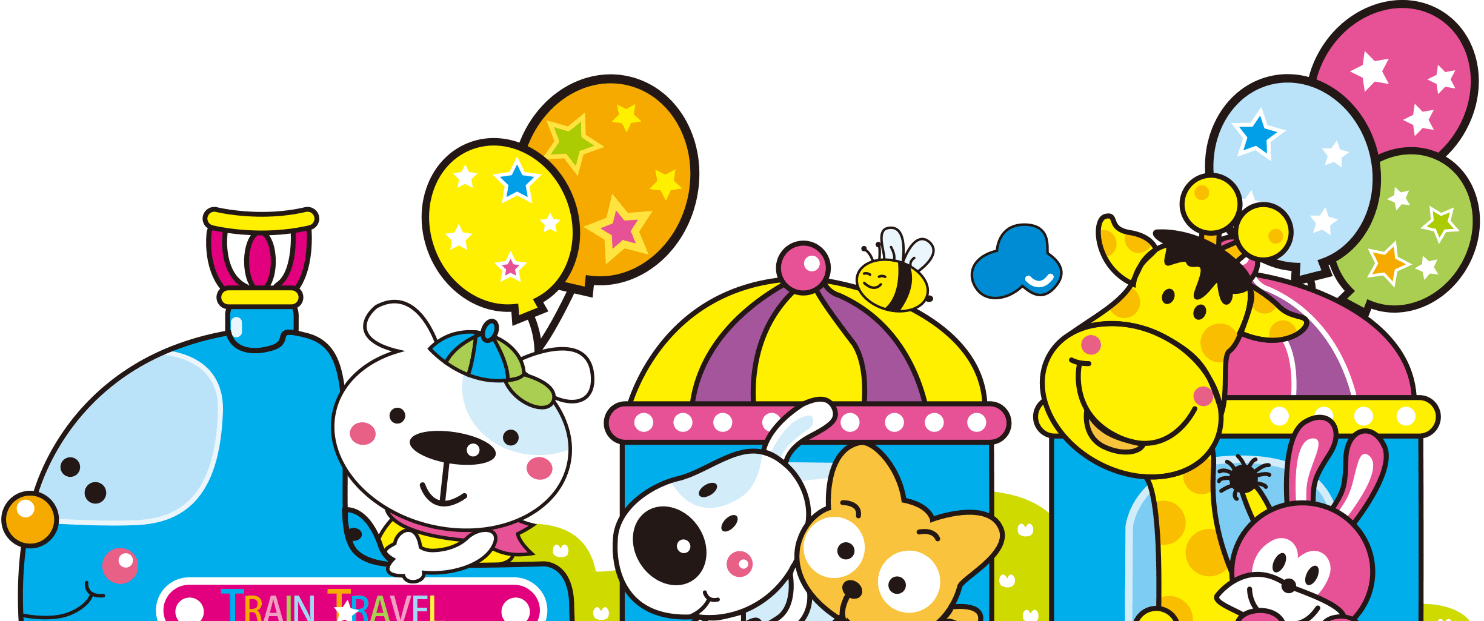 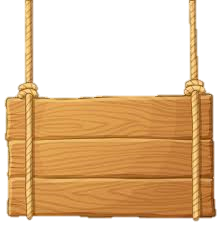 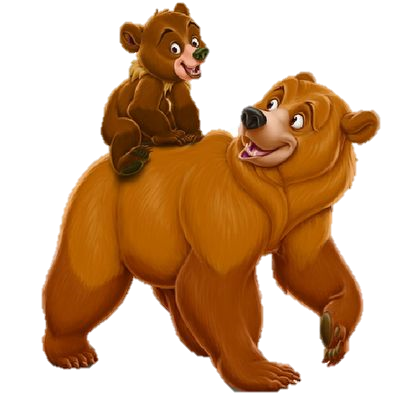 GIẢI CỨU
RỪNG XANH
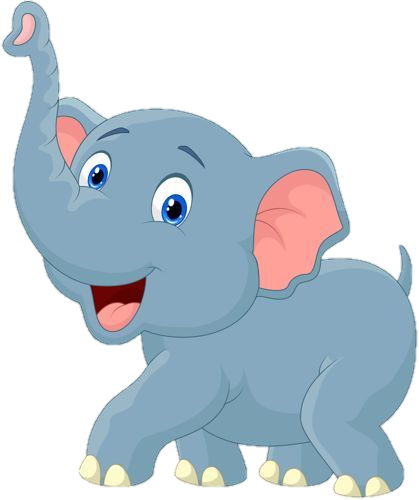 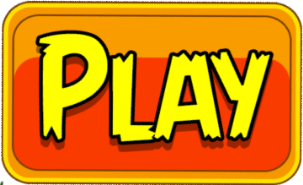 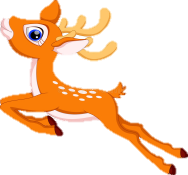 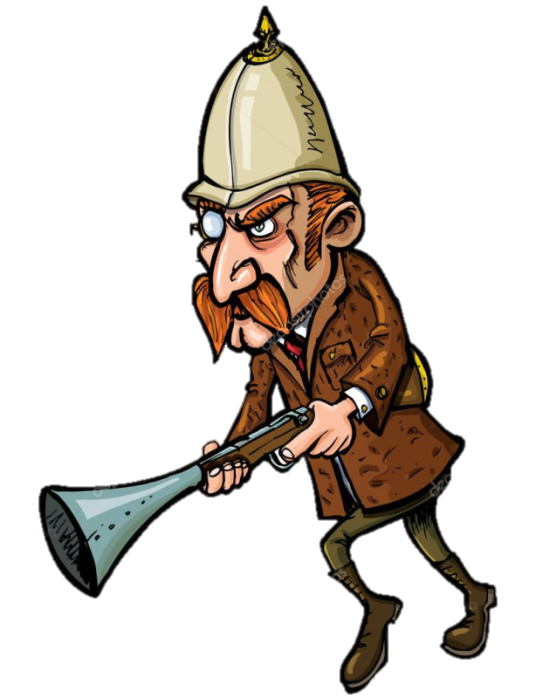 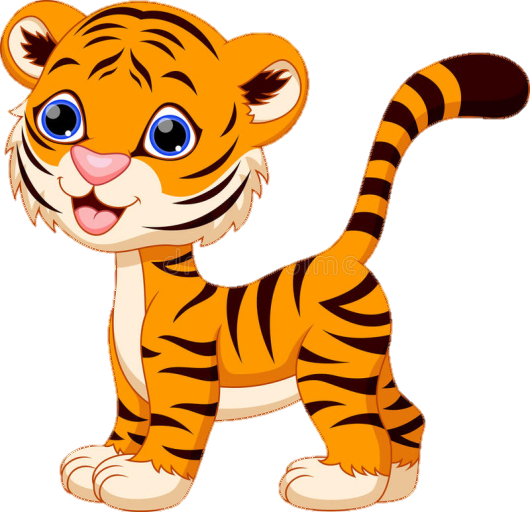 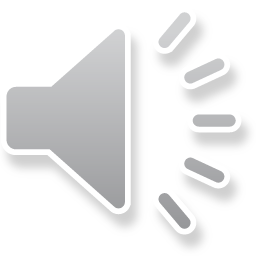 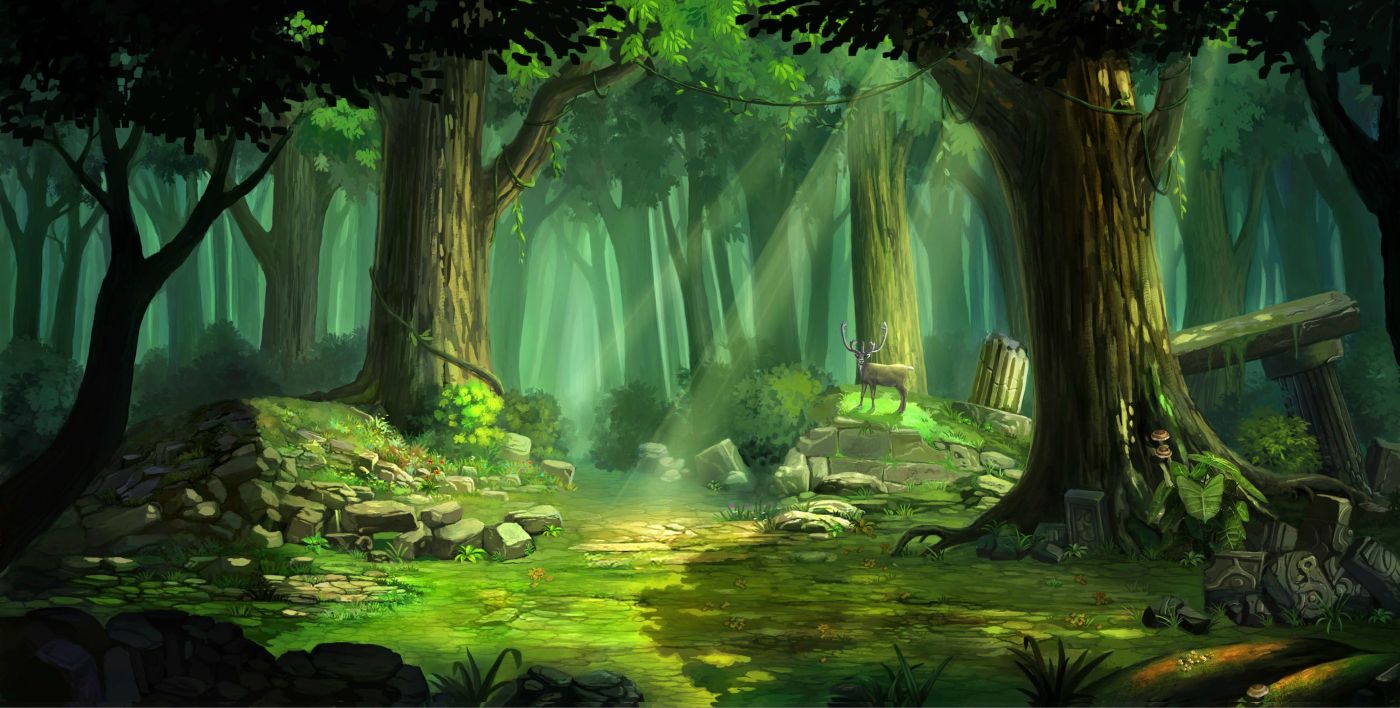 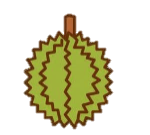 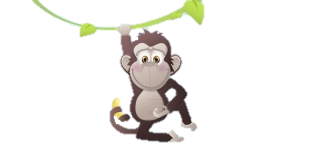 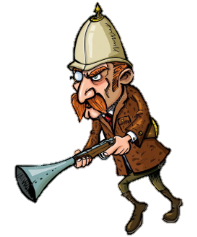 POW!
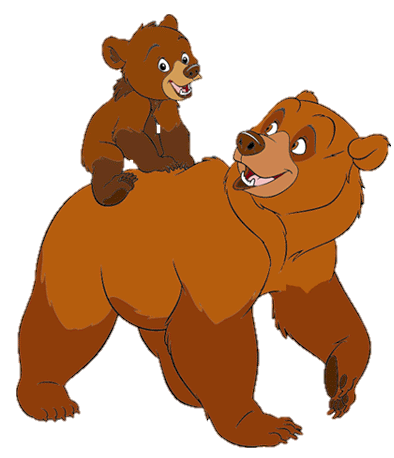 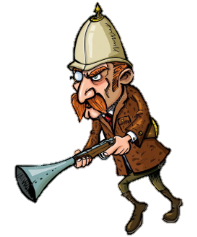 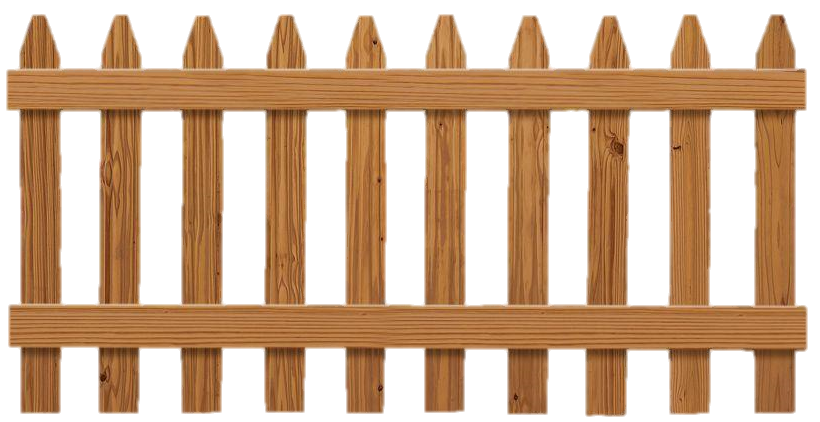 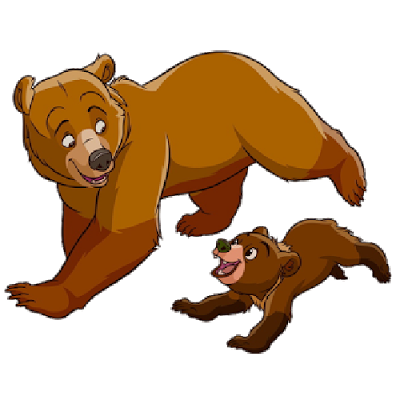 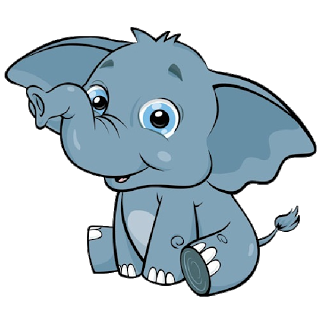 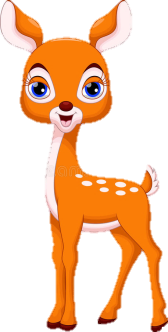 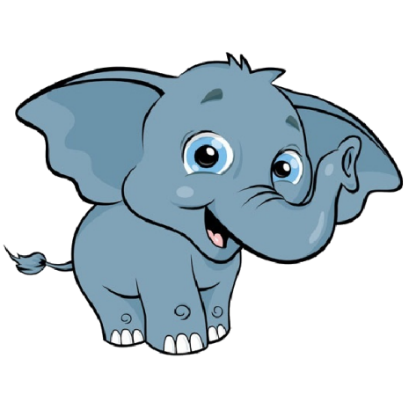 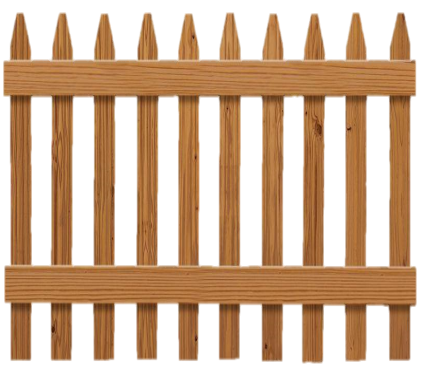 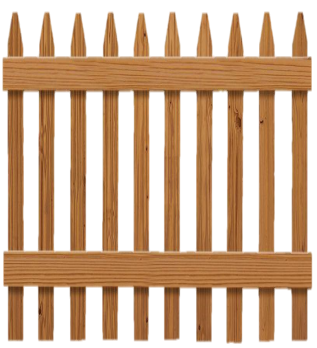 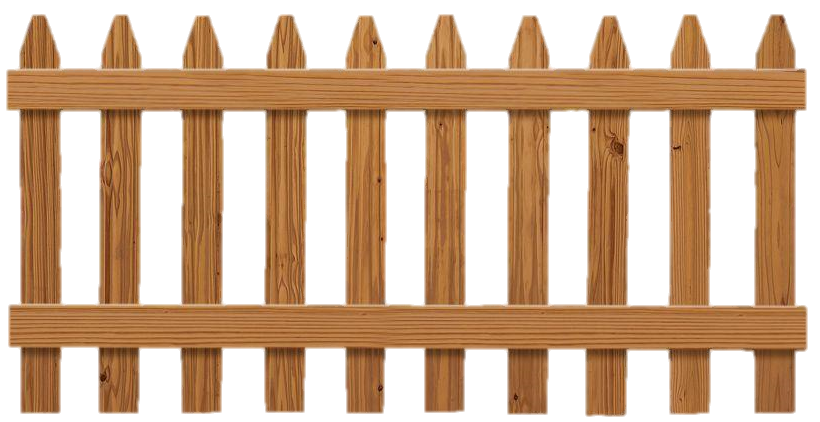 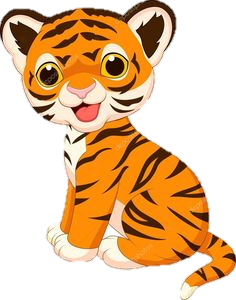 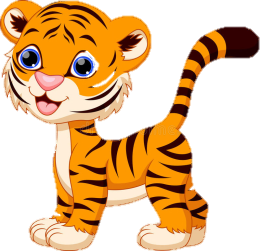 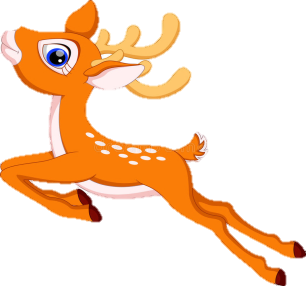 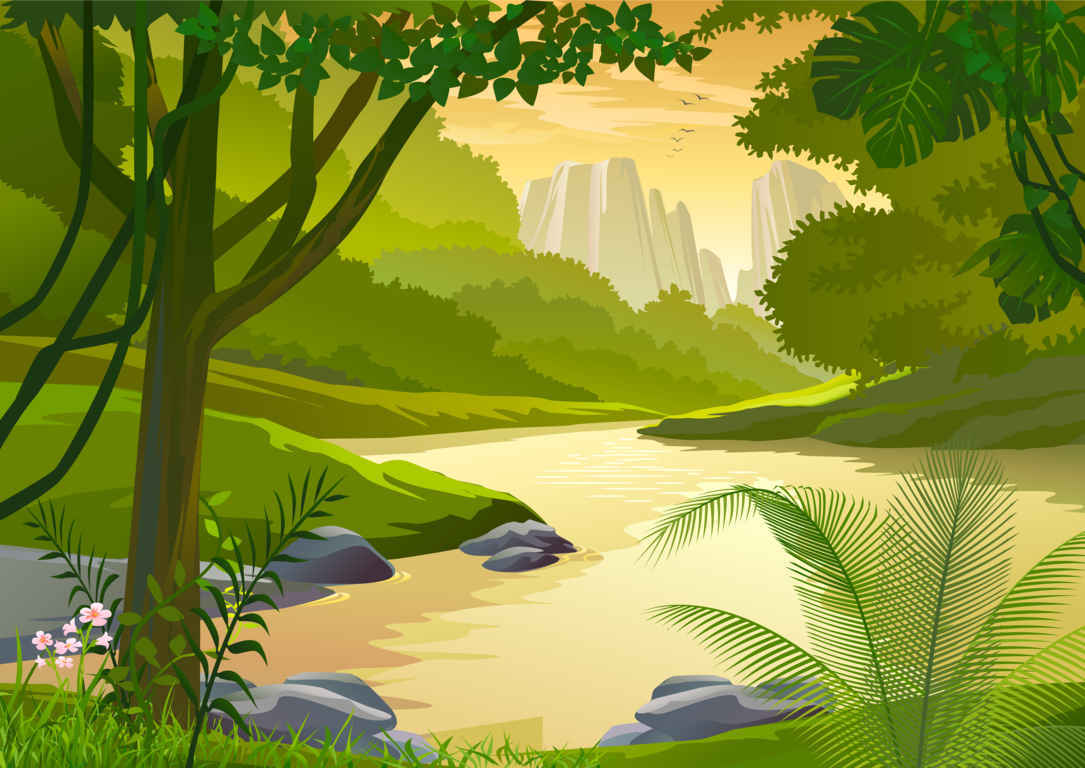 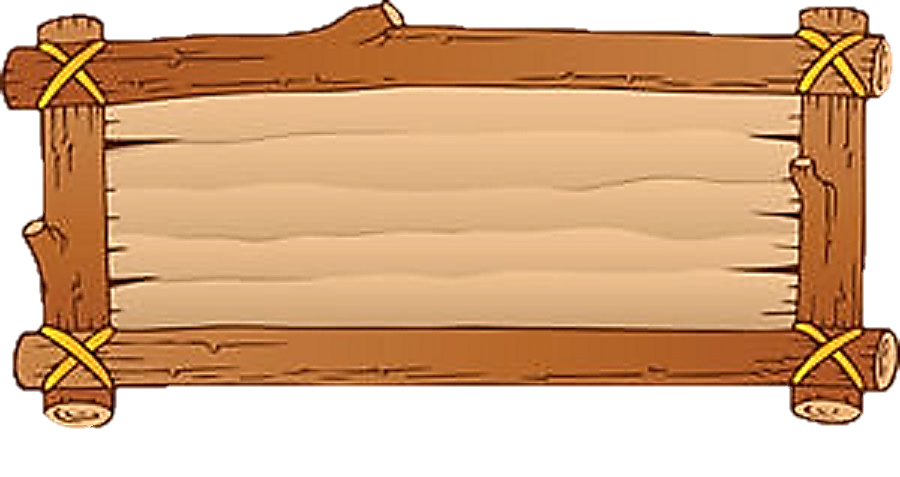 Tìm các tiếng có chứa vần uân?
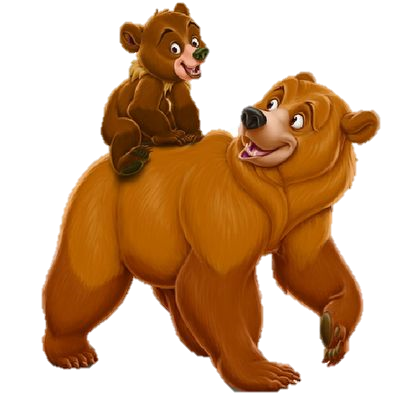 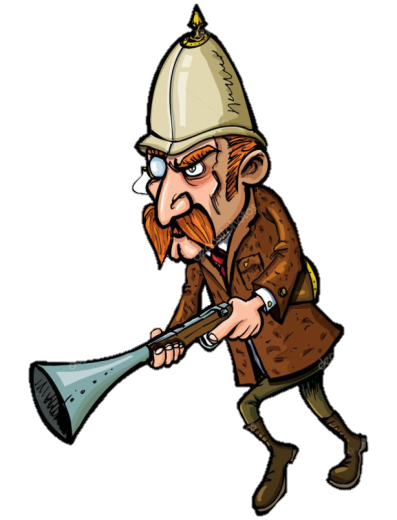 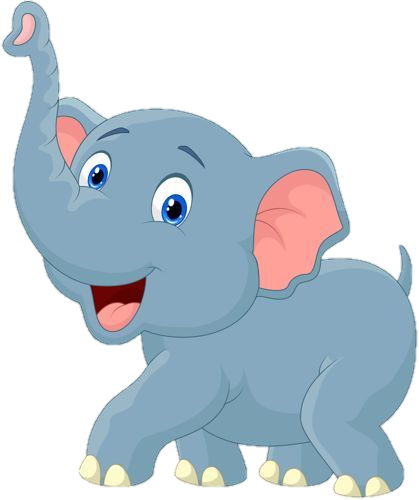 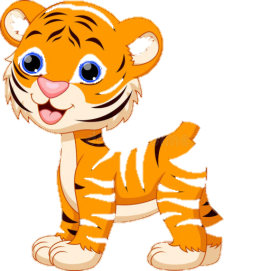 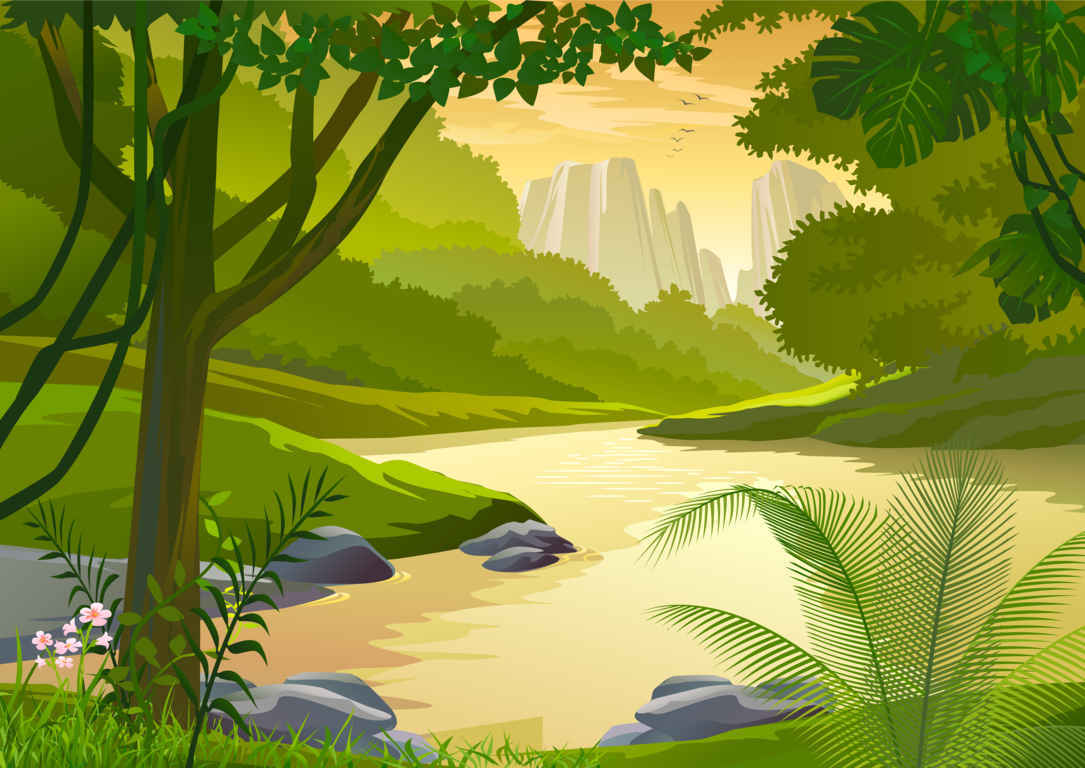 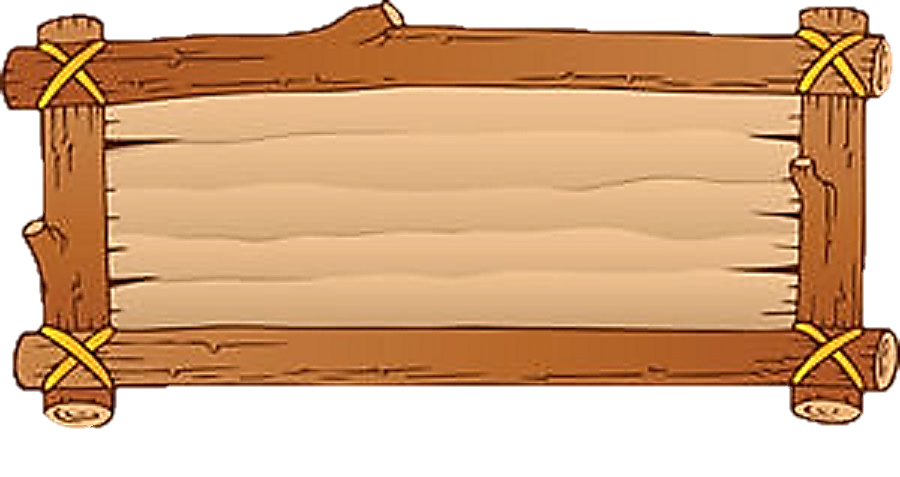 Tìm các tiếng có chứa vần uât?
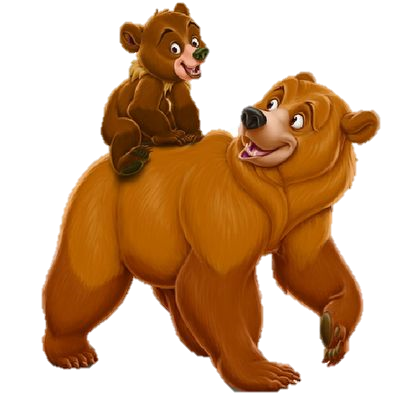 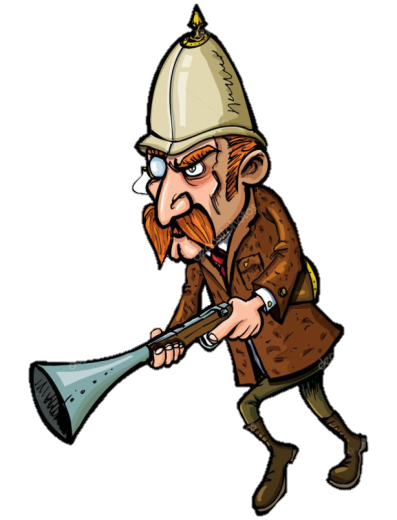 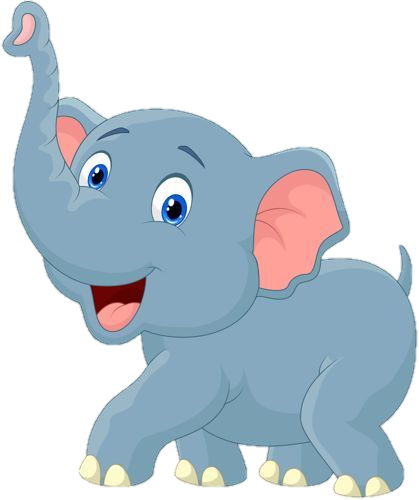 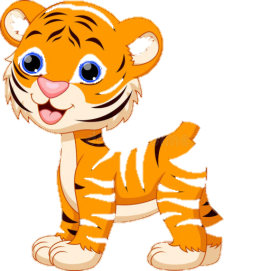 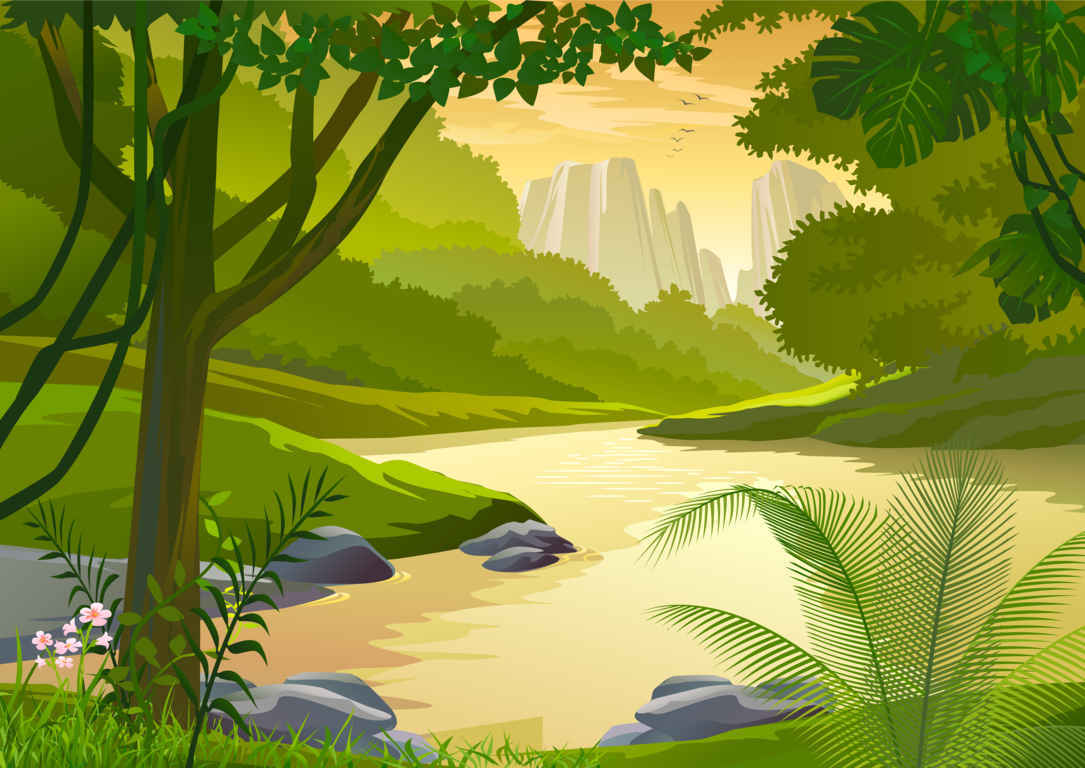 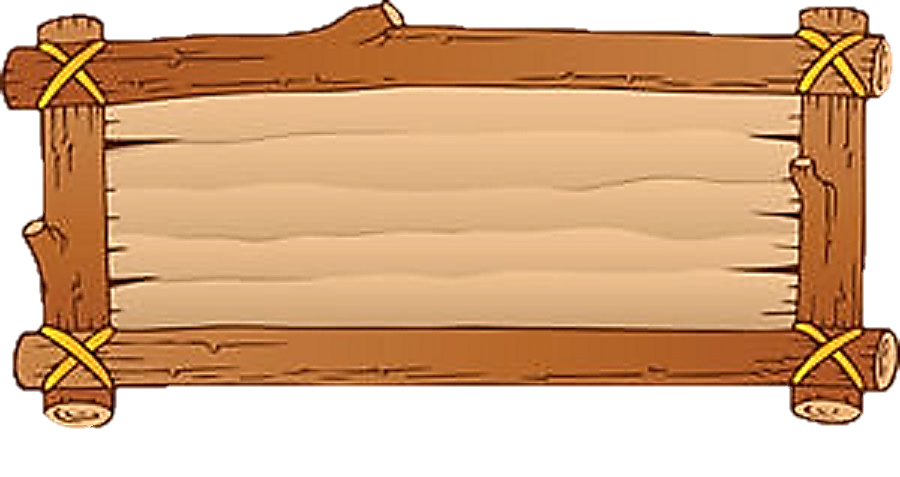 Đọc to các từ sau
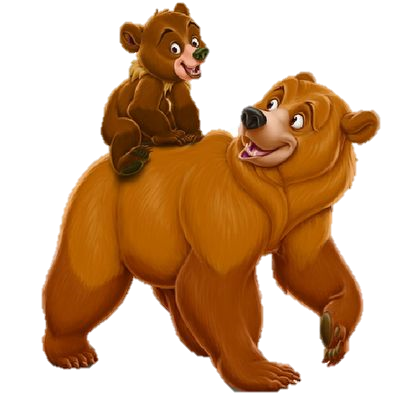 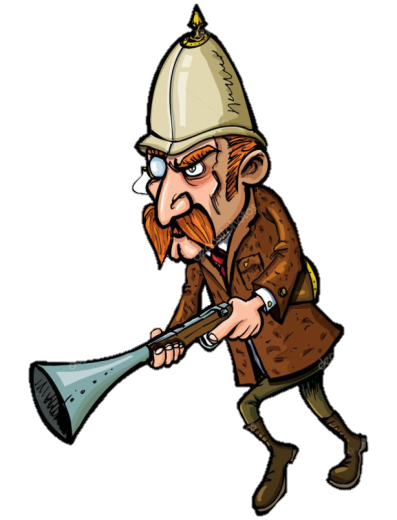 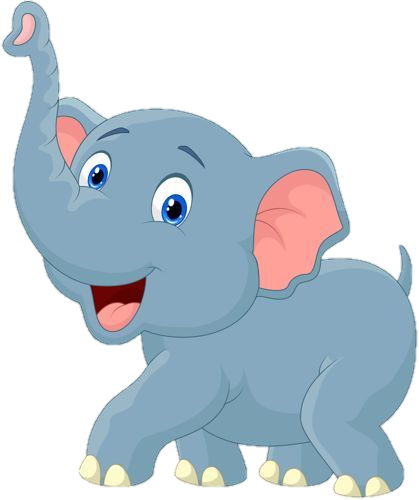 mùa xuân
tuần tra
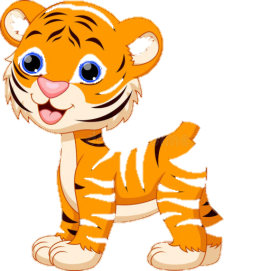 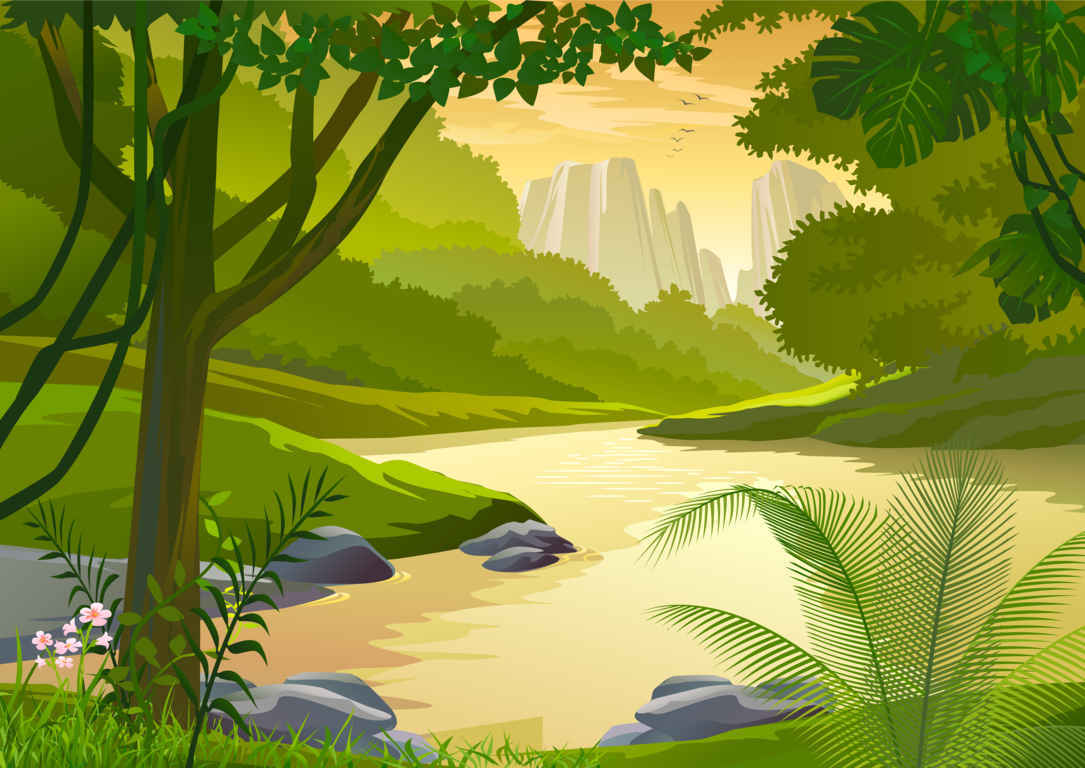 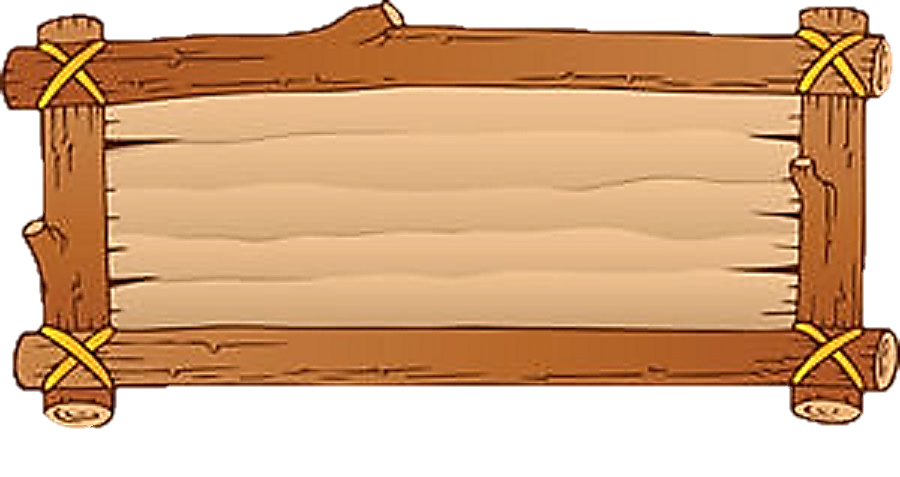 Từ nào có vần uân?
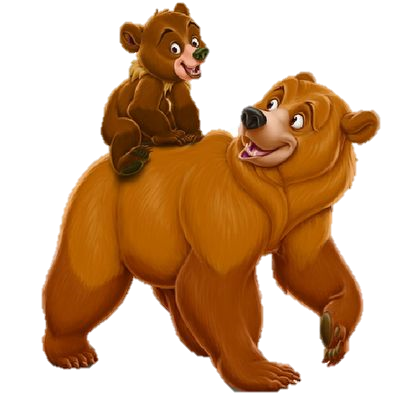 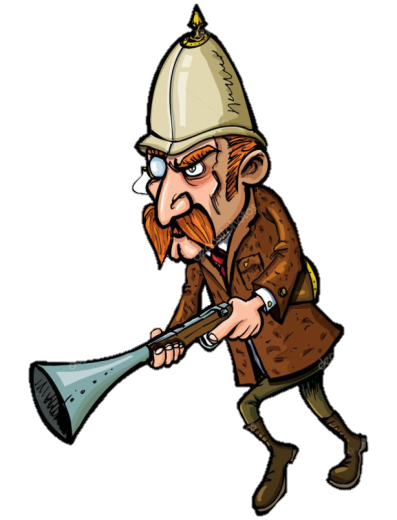 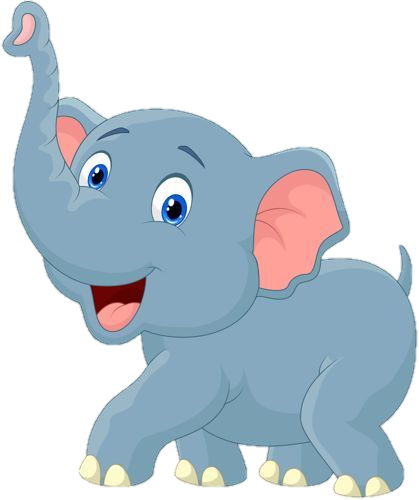 võ thuật
tuần tra
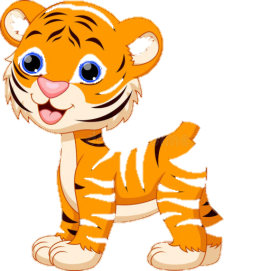 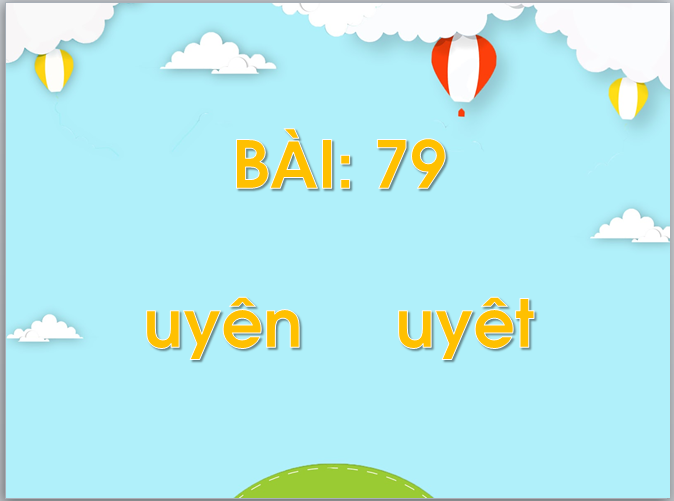 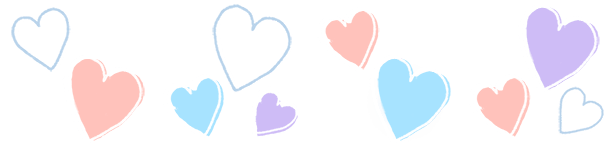 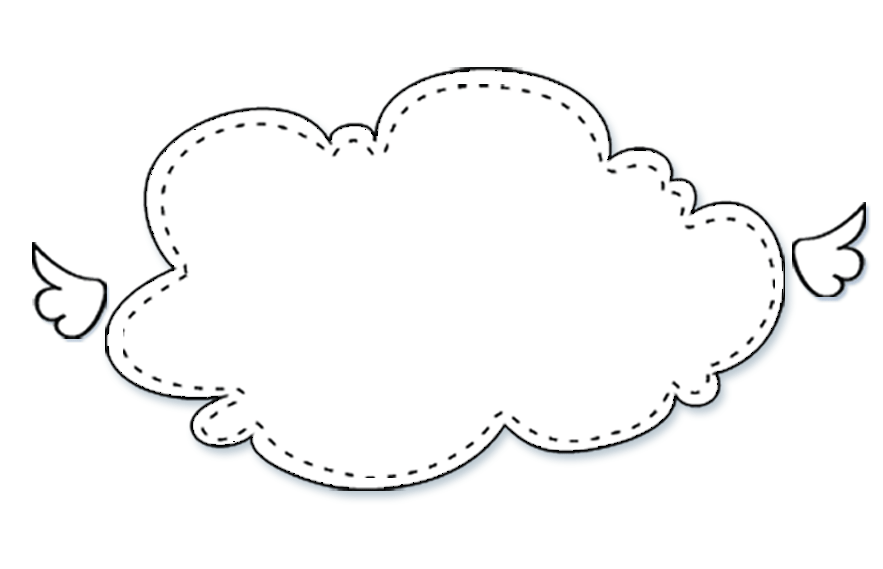 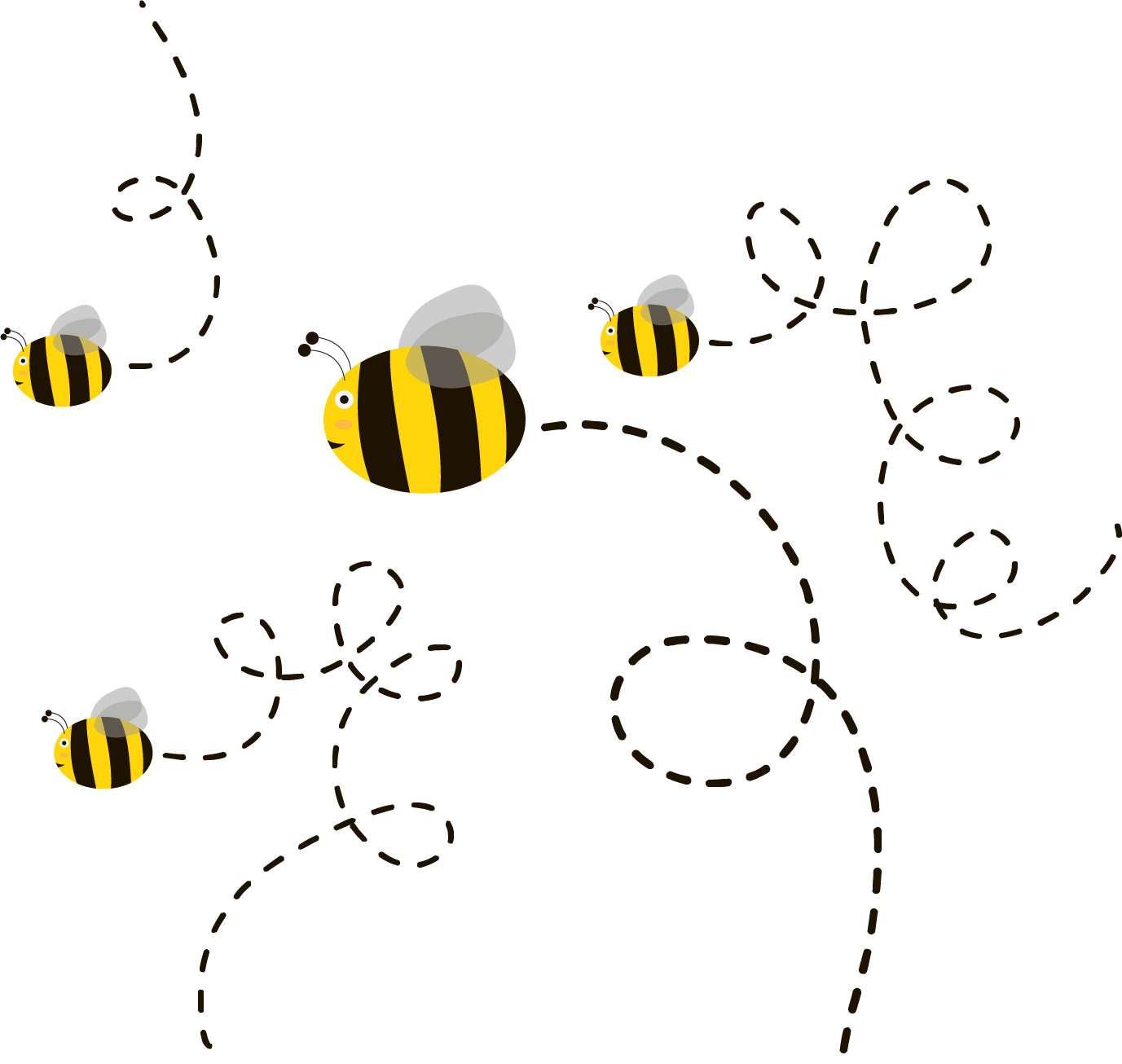 Tiết 1
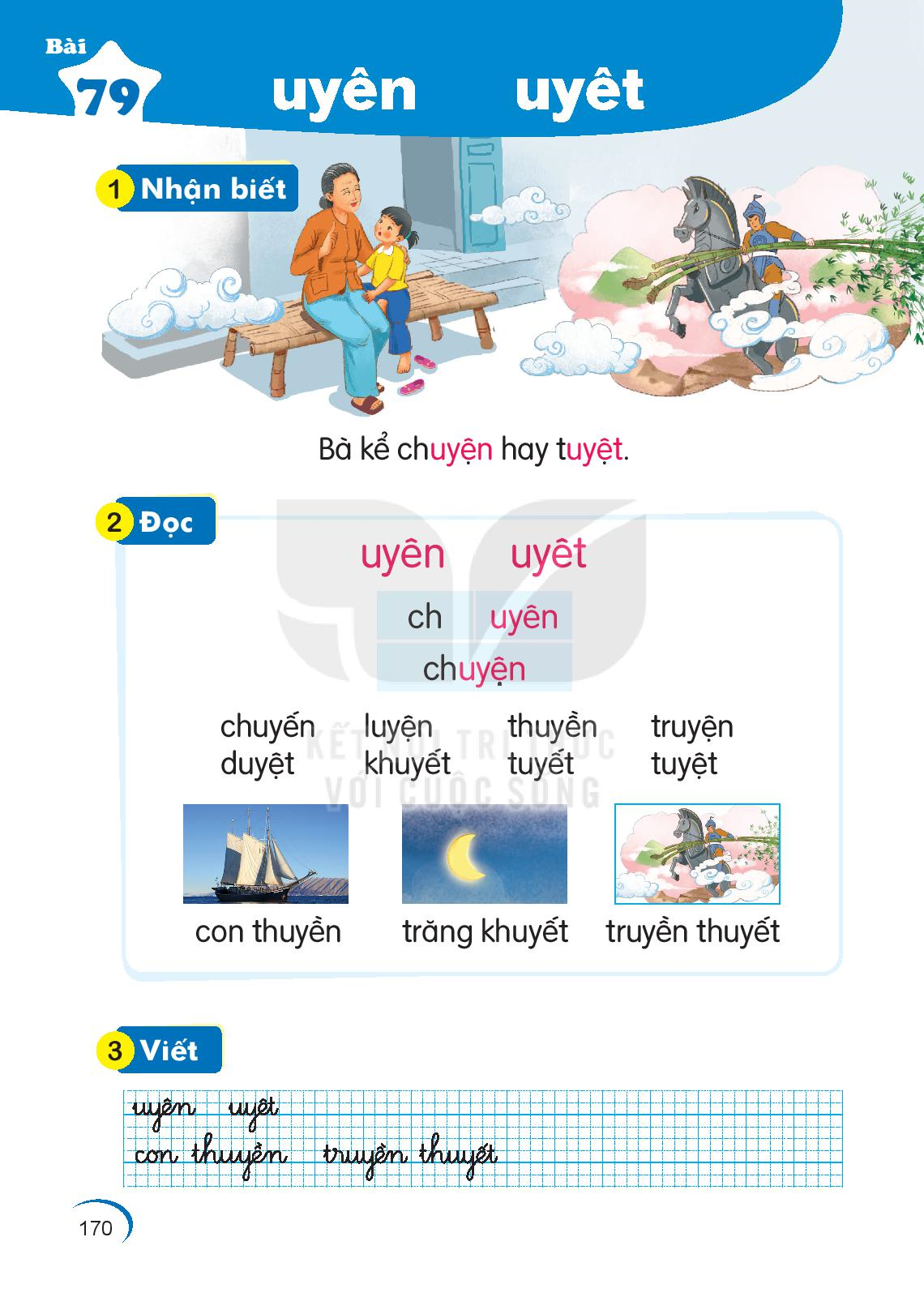 Nhận biết
1
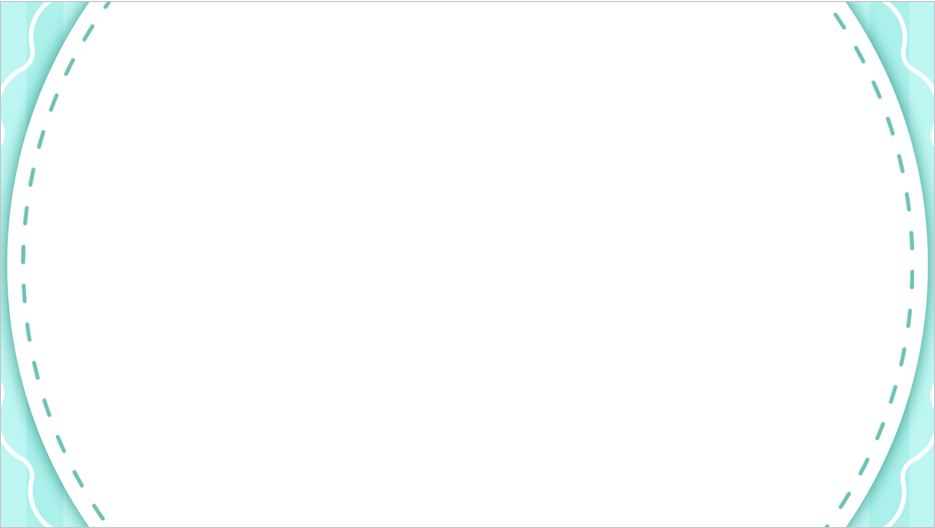 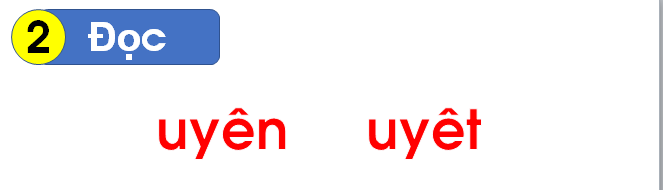 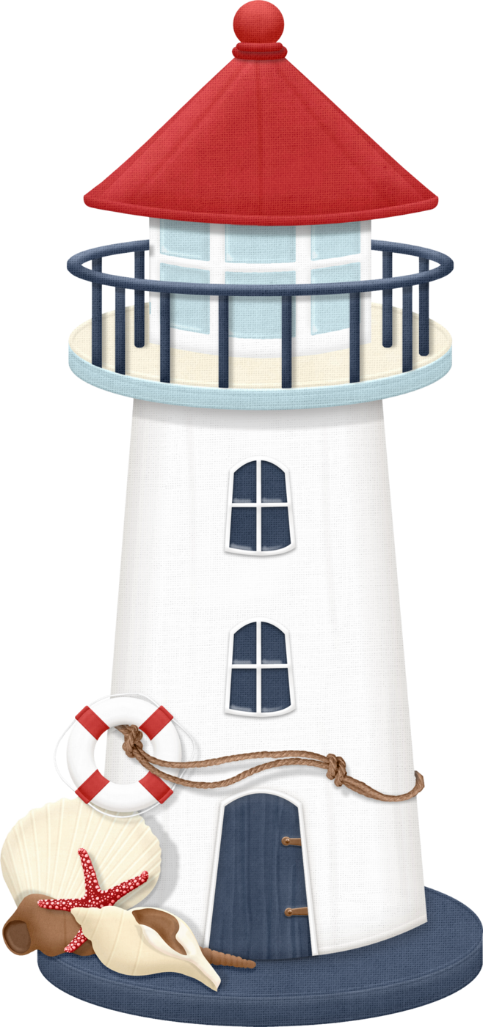 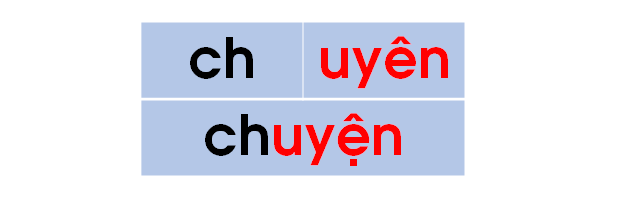 2
Đọc
uyêt
uyên
uyên
ch
chuyện
luyện
truyện
thuyền
chuyến
duyệt
tuyệt
tuyết
khuyết
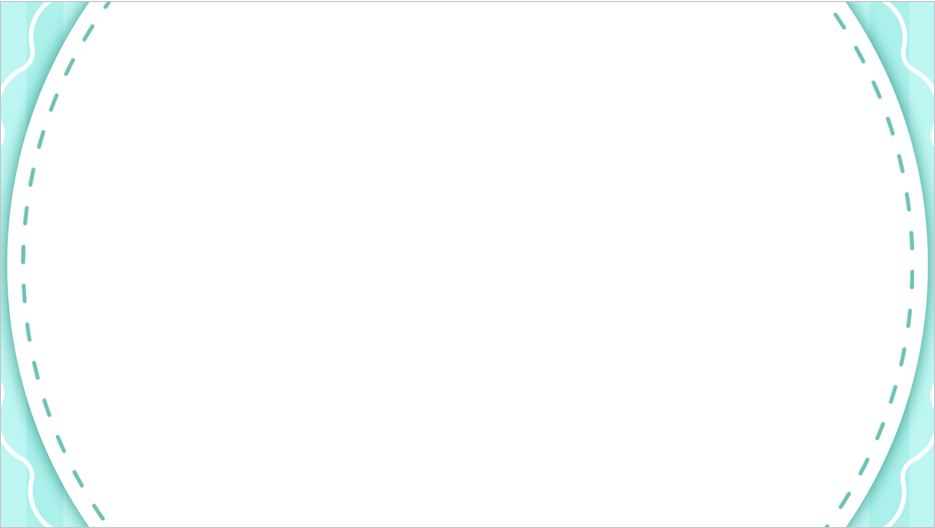 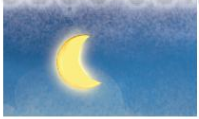 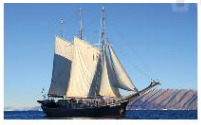 trăng khuyết
con thuyền
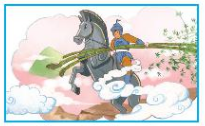 truyền thuyết
3
Viết
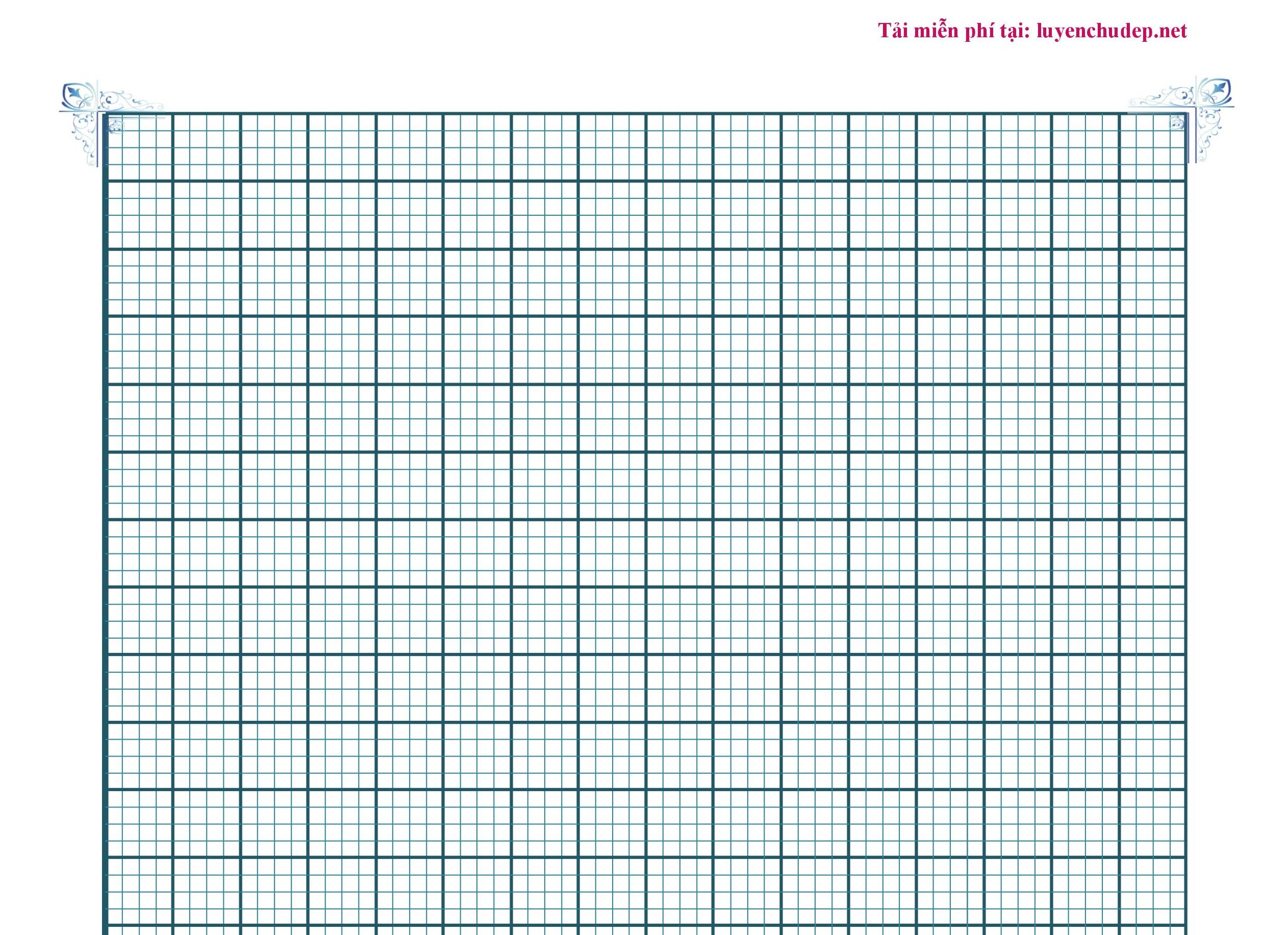 uyên
uyêt
con thuyền
truyền thuyết
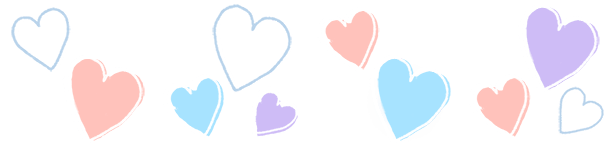 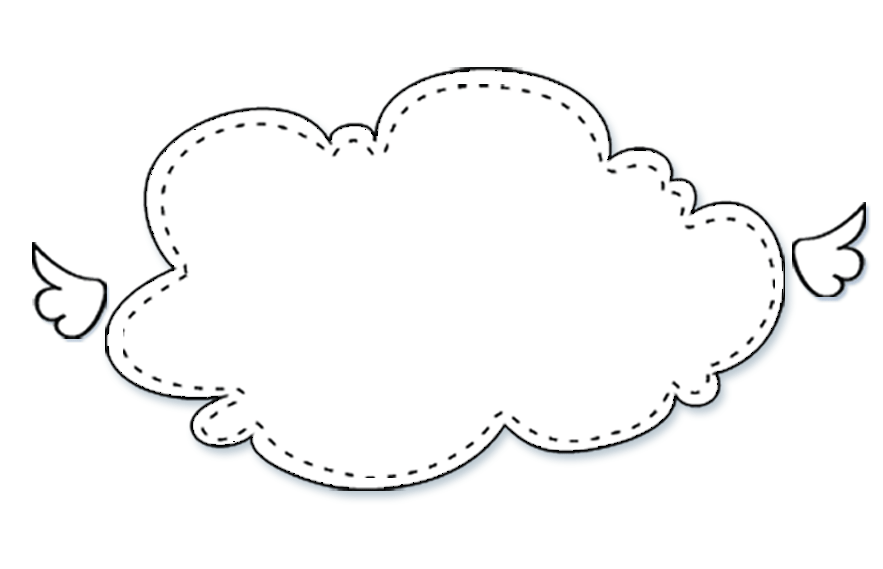 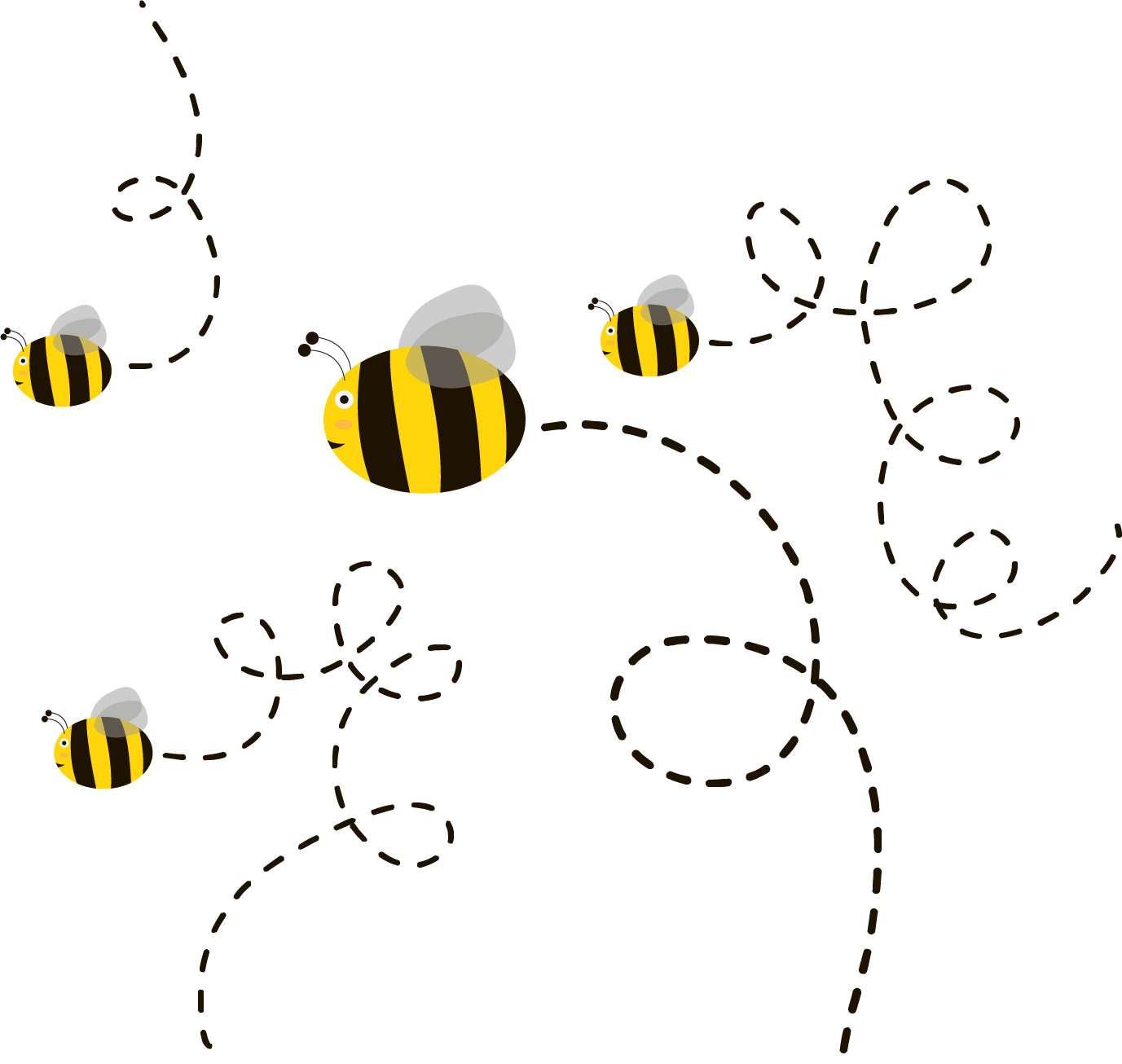 Tiết 2
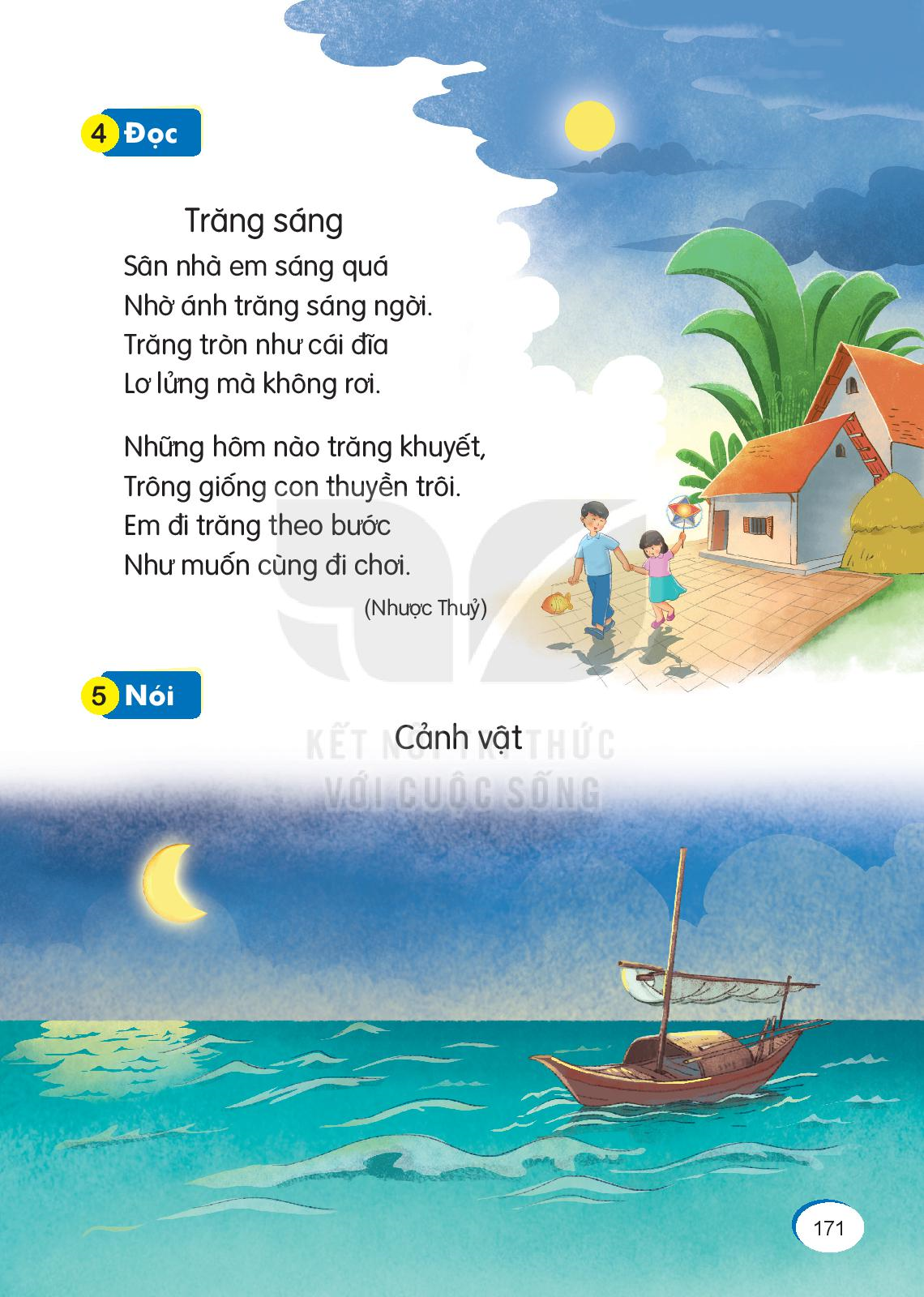 4
Đọc
Trăng sáng
Sân nhà em sáng quá
Nhờ ánh trăng sáng ngời.
Trăng tròn như cái đĩa
Lơ lửng mà không rơi.

Những hôm nào trăng khuyết,
Trông giống con thuyền trôi.
Em đi trăng theo bước
Như muốn cùng đi chơi.
(Nhược Thủy)
Đọc nối tiếp câu
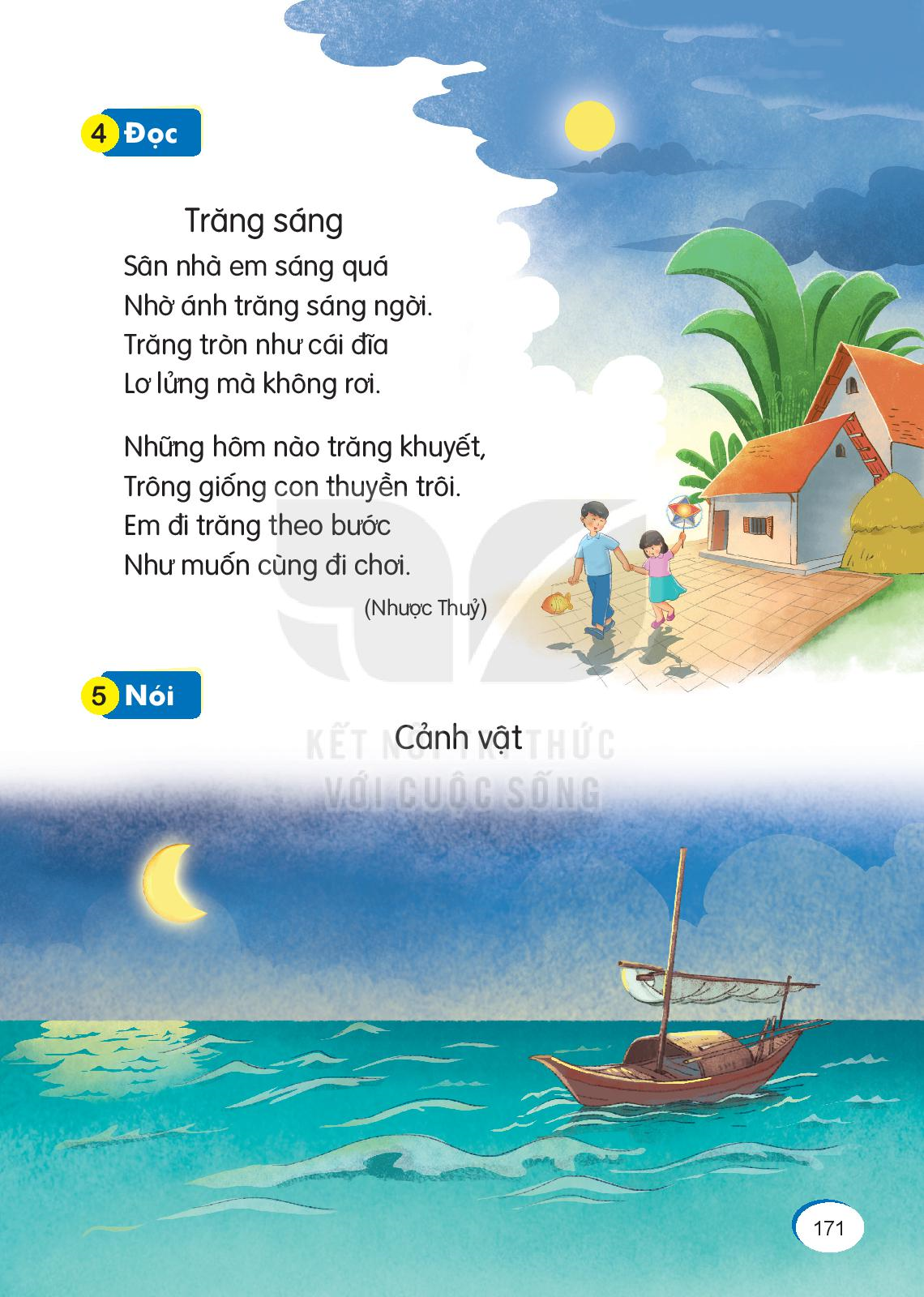 4
Đọc
Trăng sáng
Sân nhà em sáng quá
Nhờ ánh trăng sáng ngời.
Trăng tròn như cái đĩa
Lơ lửng mà không rơi.

Những hôm nào trăng khuyết,
Trông giống con thuyền trôi.
Em đi trăng theo bước
Như muốn cùng đi chơi.
(Nhược Thủy)
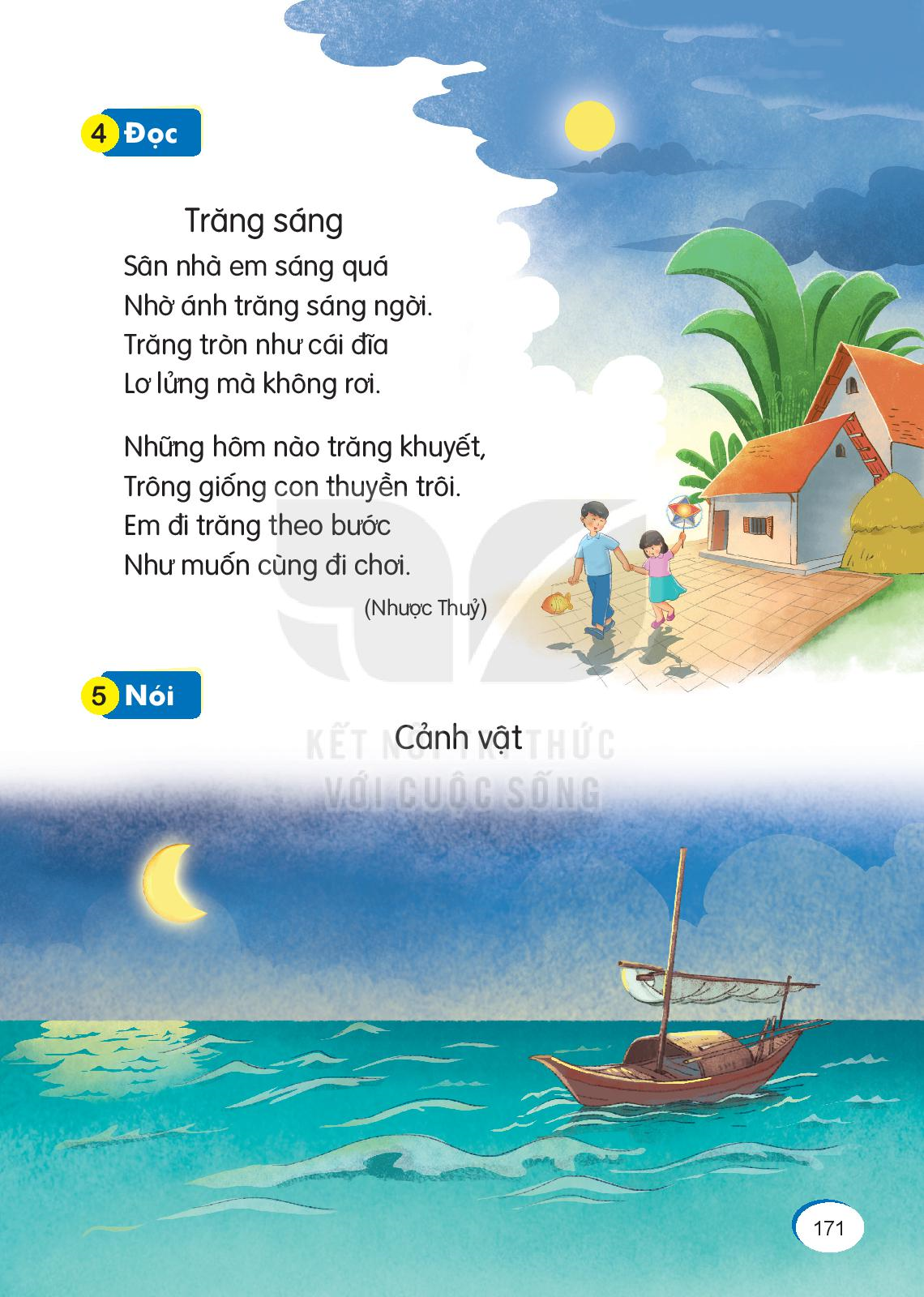 4
Đọc
Trăng sáng
Sân nhà em sáng quá
Nhờ ánh trăng sáng ngời.
Trăng tròn như cái đĩa
Lơ lửng mà không rơi.

Những hôm nào trăng khuyết,
Trông giống con thuyền trôi.
Em đi trăng theo bước
Như muốn cùng đi chơi.
(Nhược Thủy)
Đọc nhóm 5
5
Nói
Cảnh vật
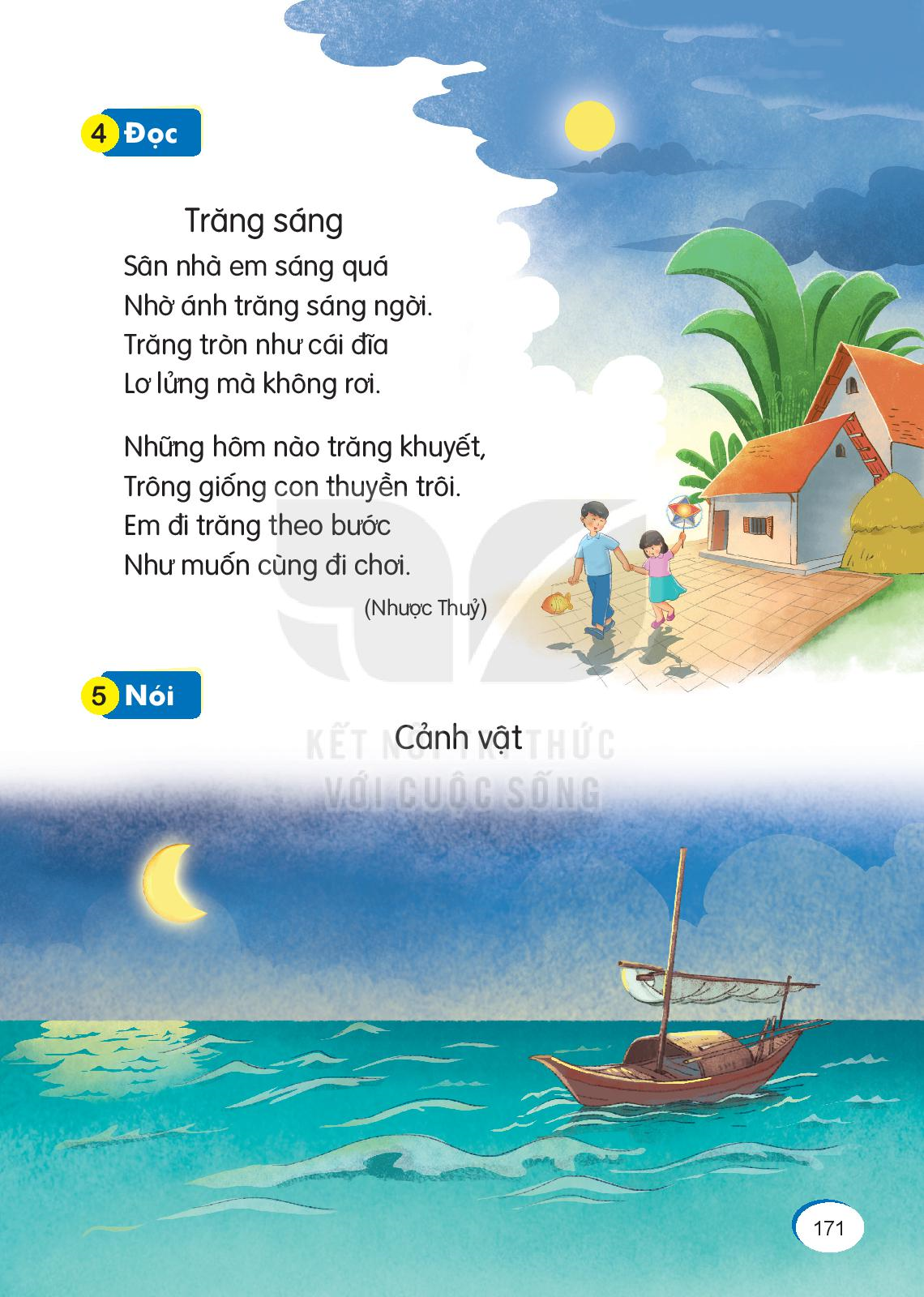